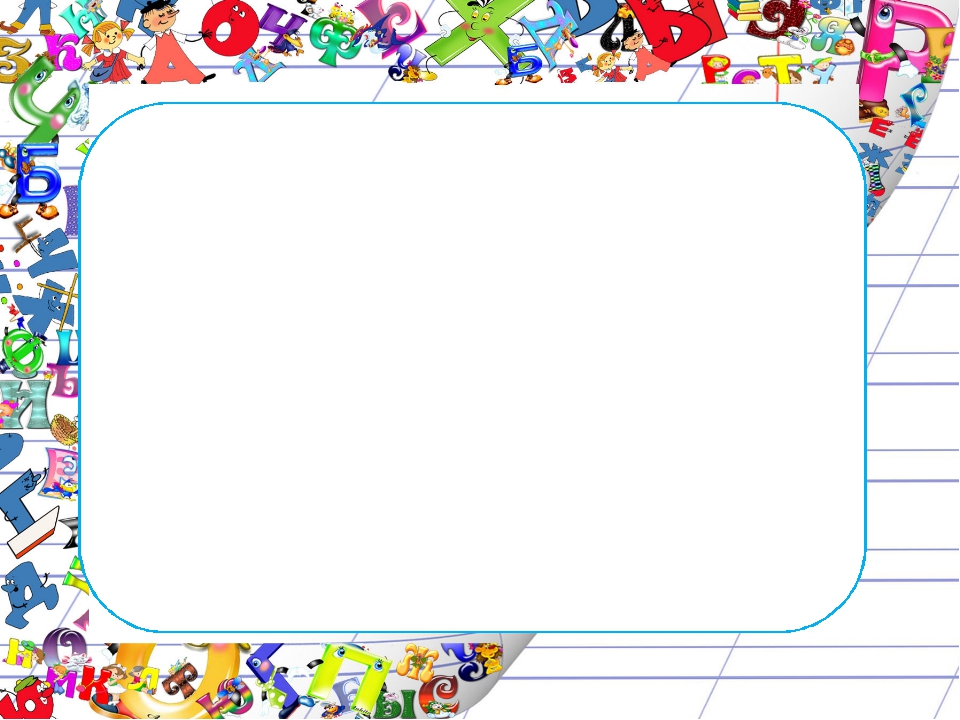 Муниципальное бюджетное дошкольное 
образовательное учреждение 
детский сад «Калейдоскоп»
АБВГД-йка
Воспитатель: Дубровская Т.М.
                                              2021г
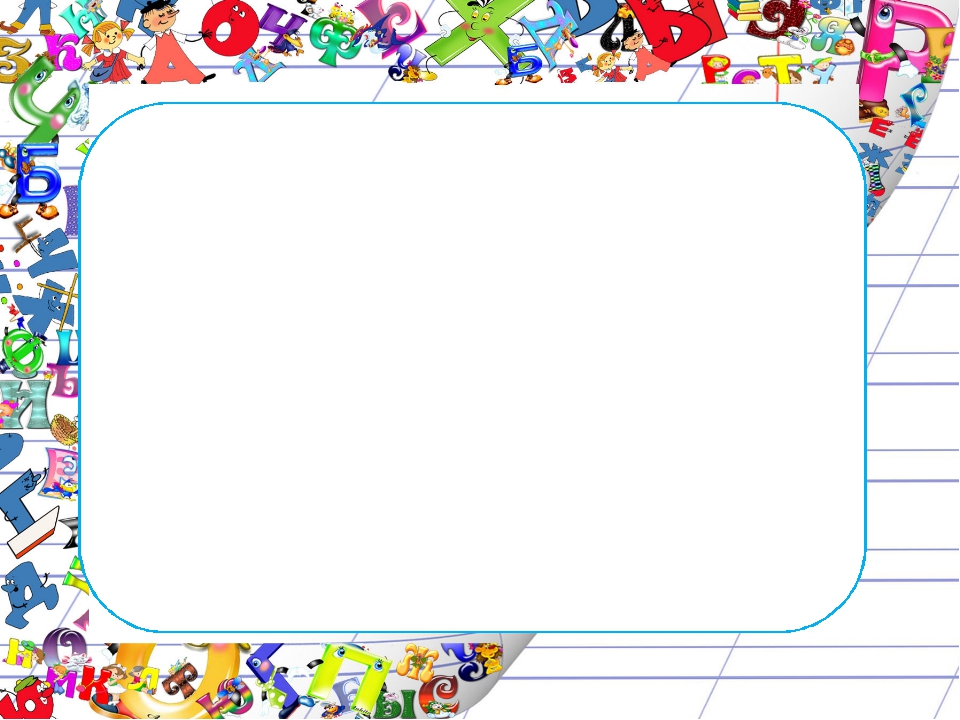 «Чтение – это один из способов мышления и 
умственного развития, так как учит размышлять, 
думать, говорить. 
Если научимся читать – научимся мыслить! 
Научимся мыслить- станем успешными и в обучении, и в жизни!
                                                                                                                                     В.А.Сухомлинский
Цель программы: развитие фонематического слуха; 
формирование предпосылок к успешному овладению 
звуковым анализом и синтезом;  
обучение детей первоначальным навыкам чтения.
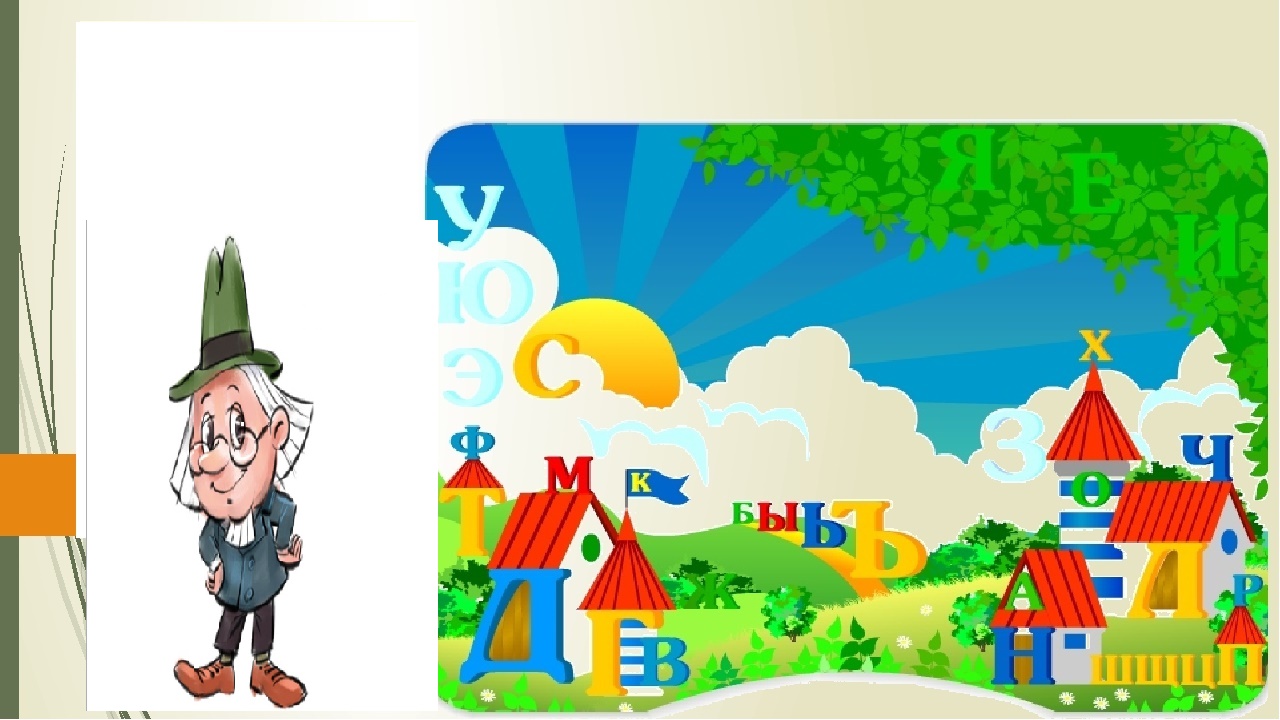 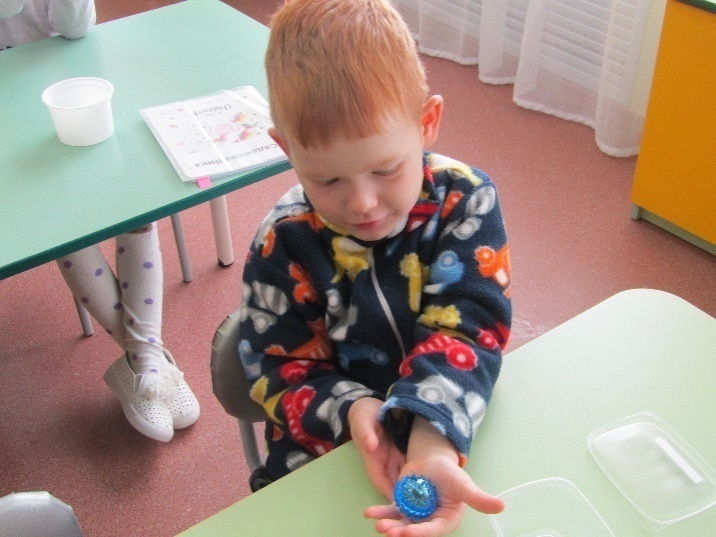 Пальчиковая гимнастика с мячиком Су-Джок
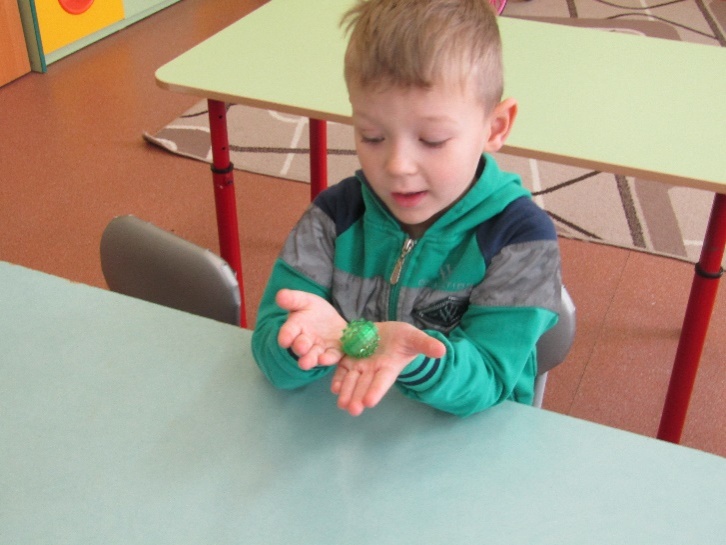 Развитие мелкой моторики пальцев рук
Дидактическая  игра «Я выкладываю букву»
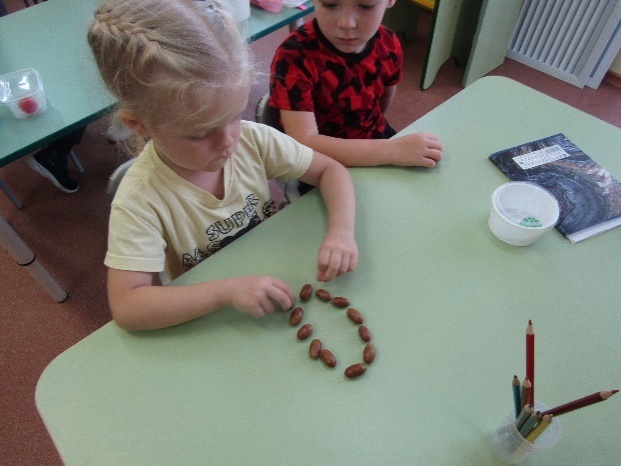 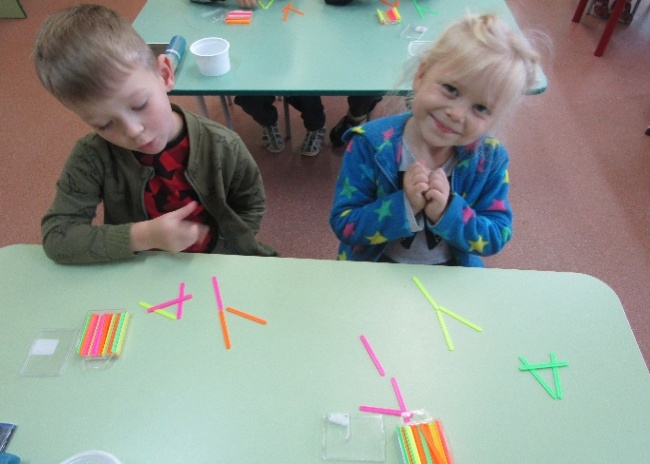 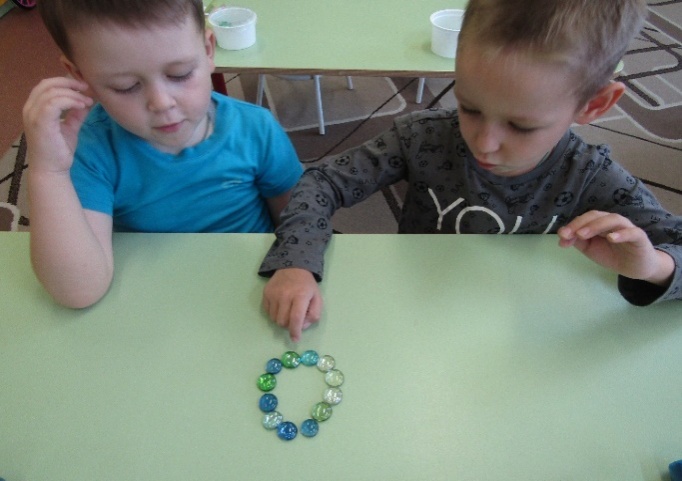 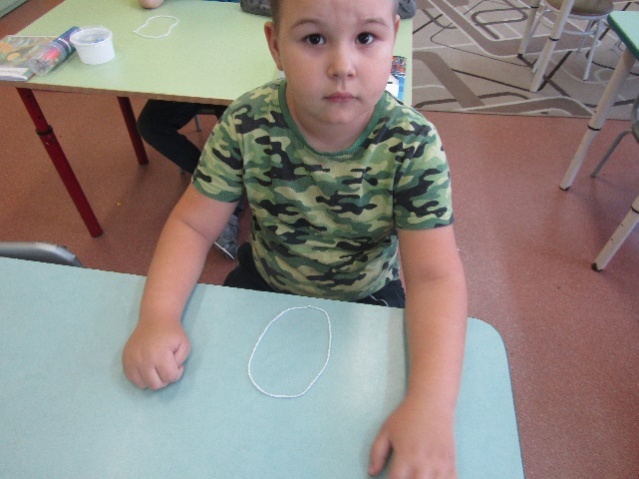 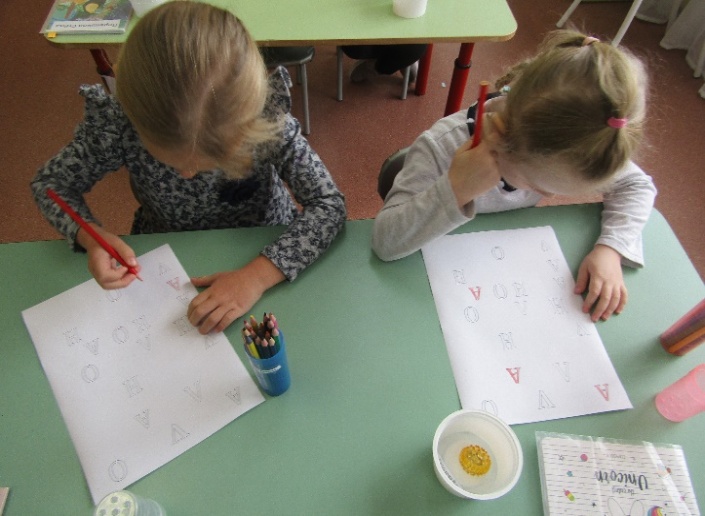 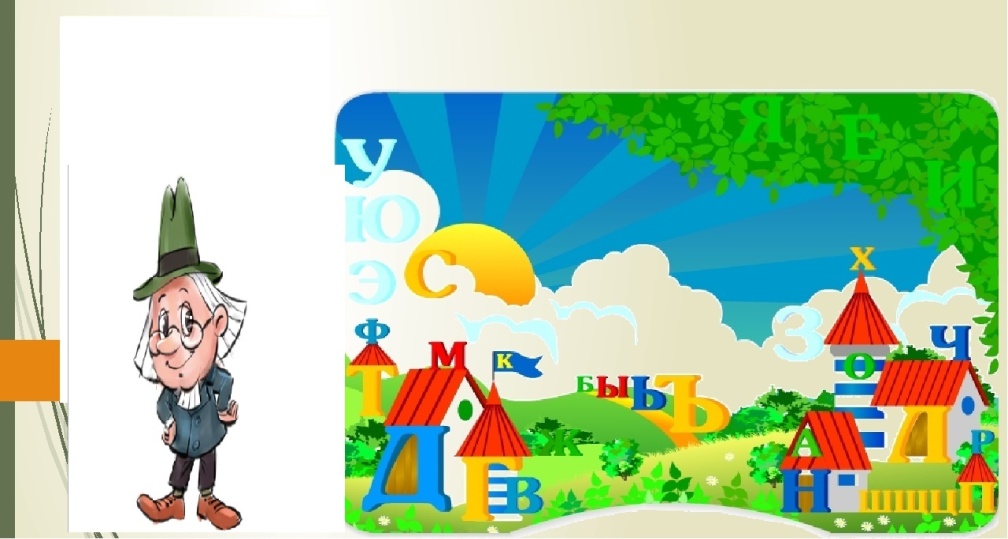 Работа в тетради
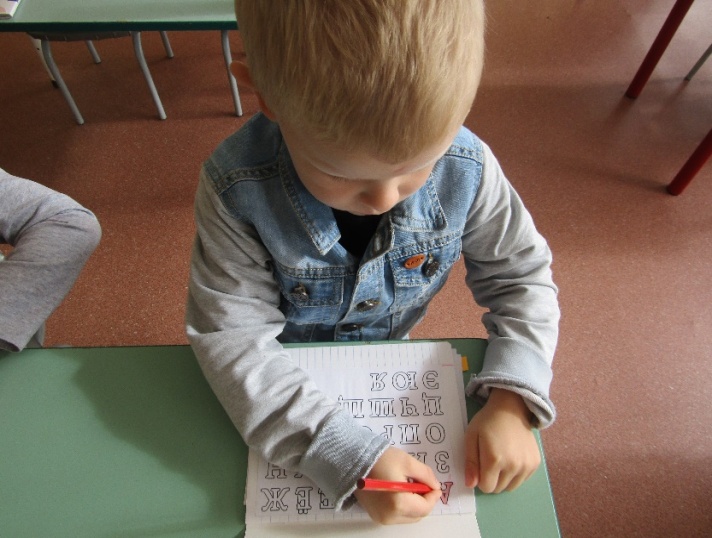 «Найди и раскрась 
изученную букву», 
«Поймай буквы на удочку»
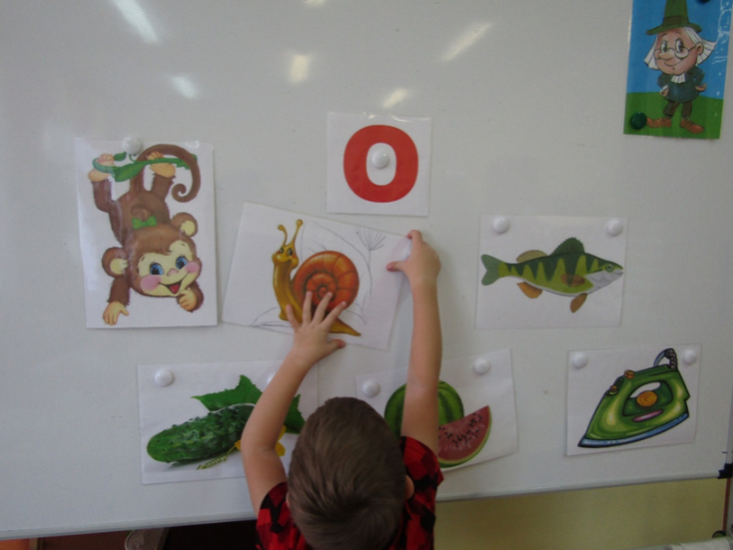 «Убери лишнюю картинку»
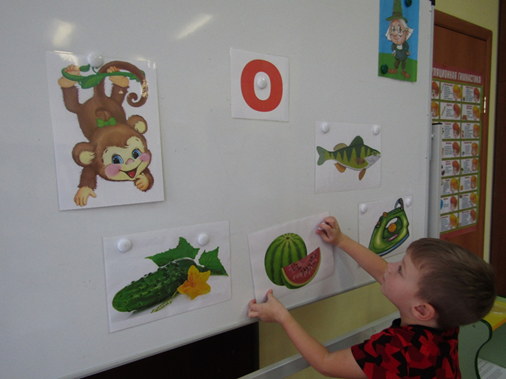 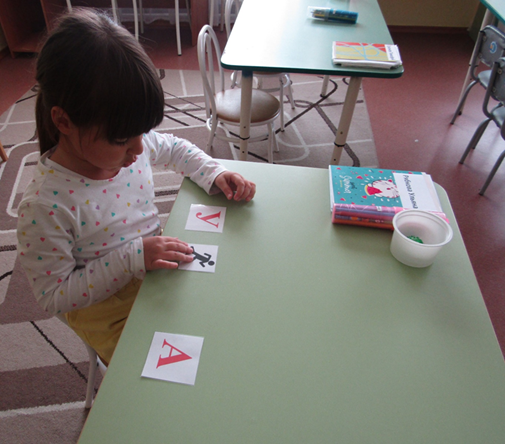 Методика Н. С. Жуковой «бегущий мальчик»
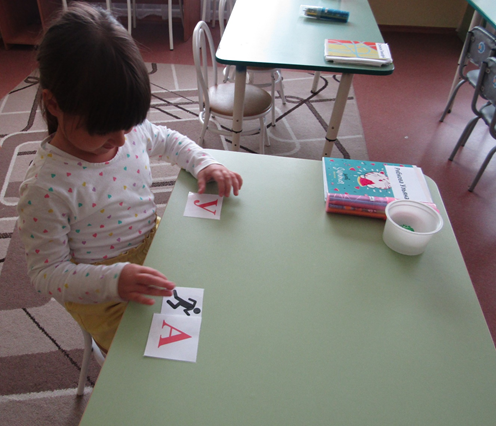 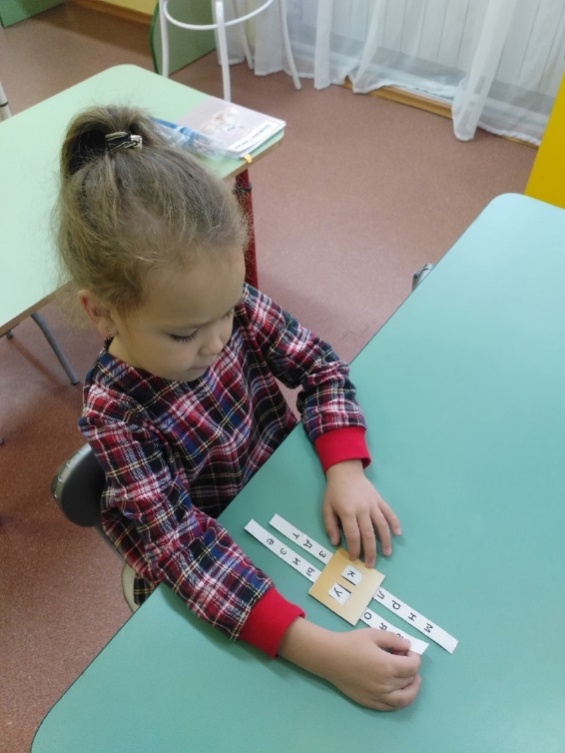 Чтение слогов 
Дидактическое пособие 
«Слоговые дорожки»
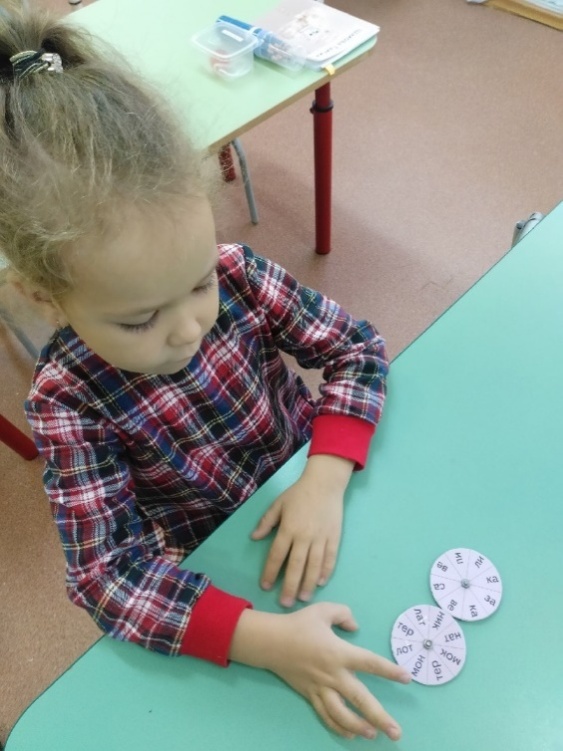 ё
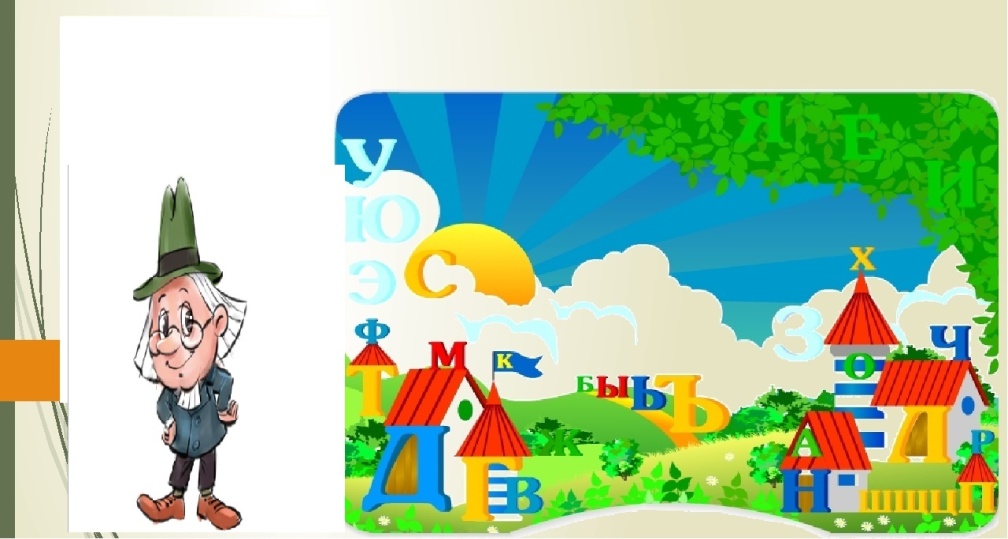 «Буквы расшумелись»
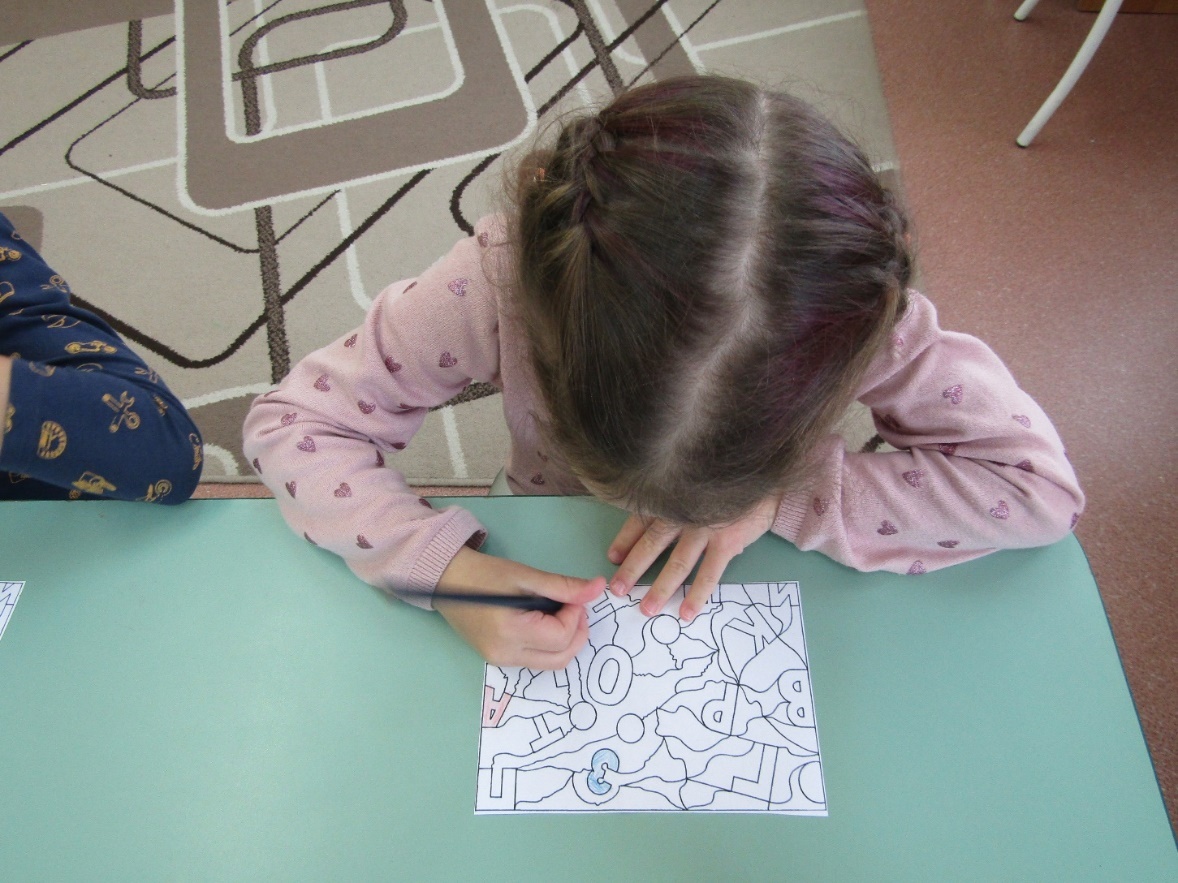 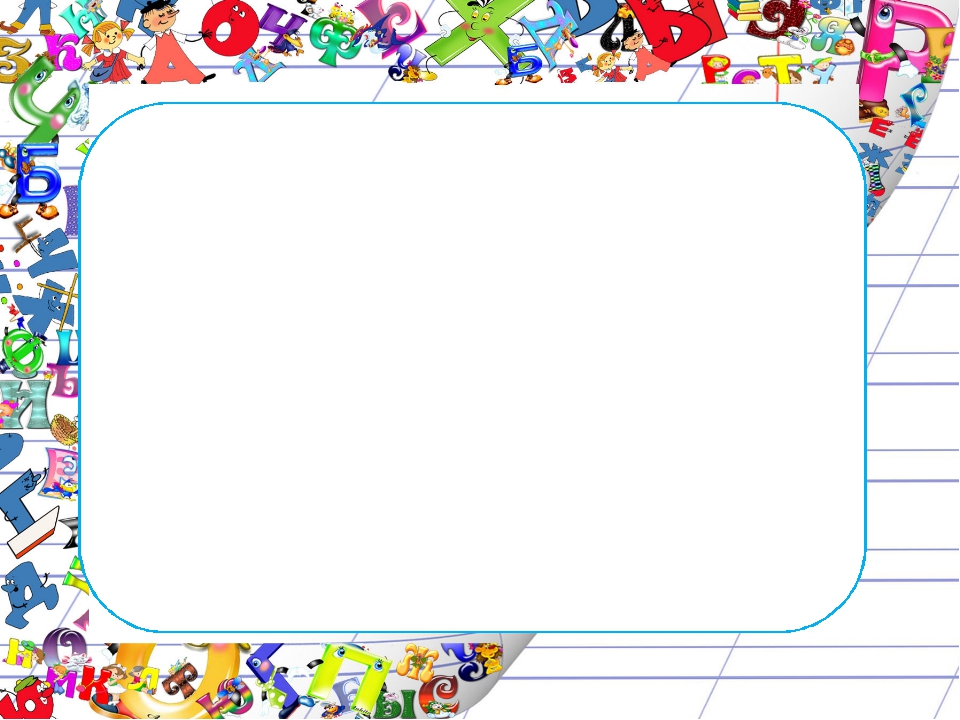 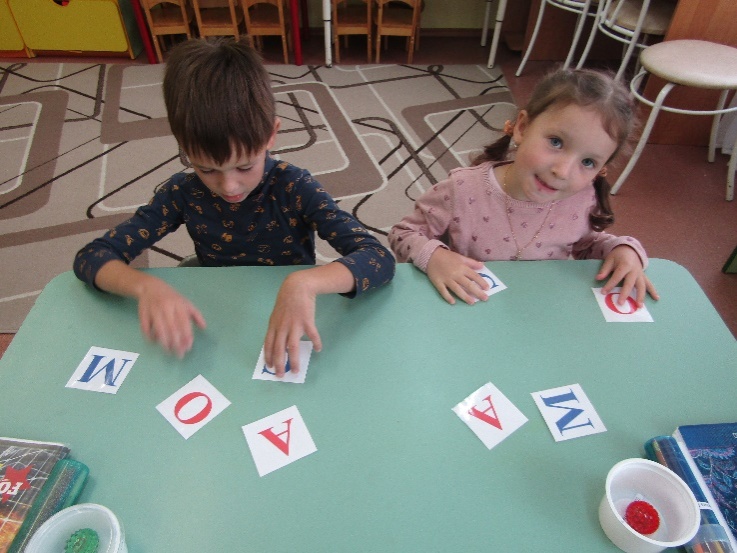 Отгадай загадку и выложи слово из букв
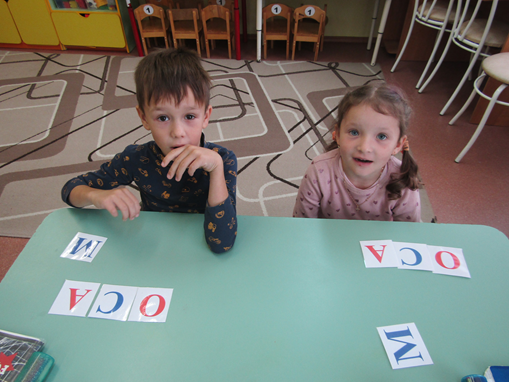 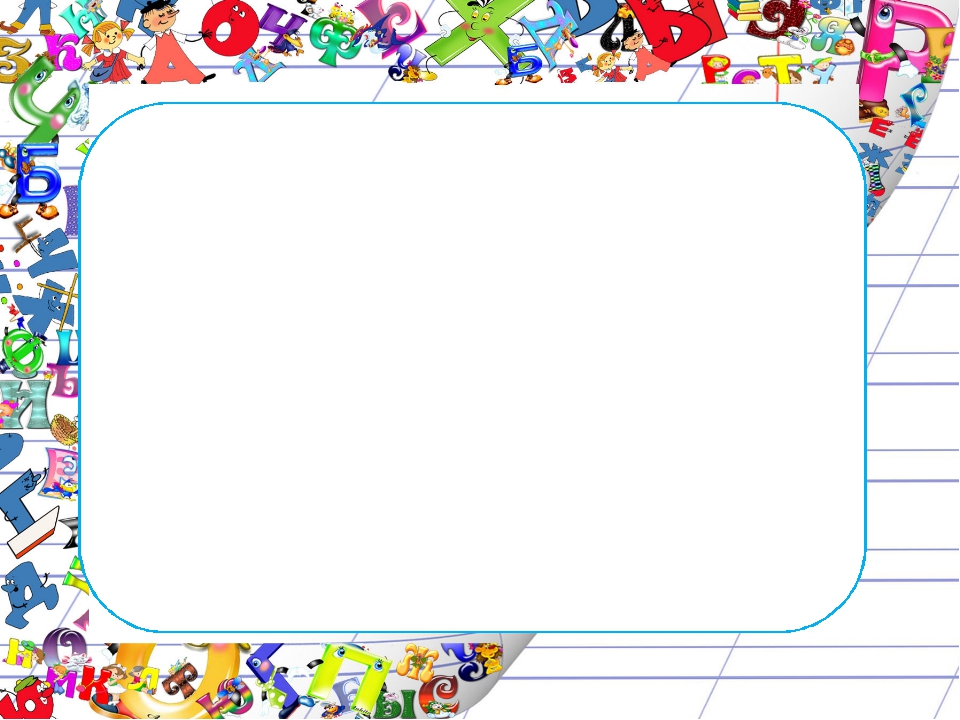 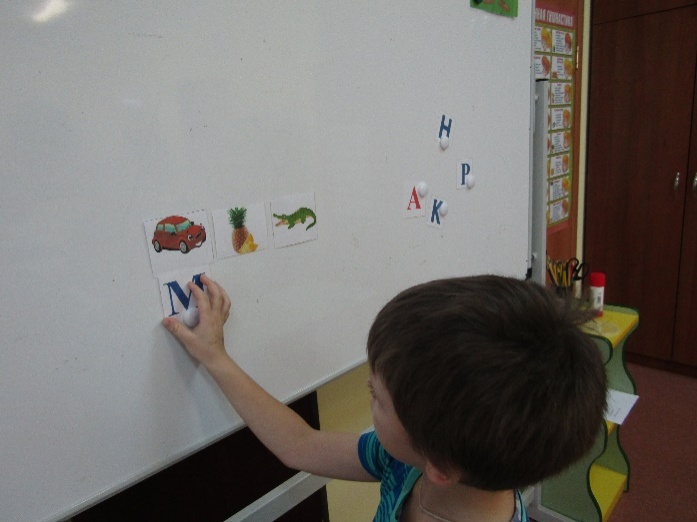 «Кроссворды»
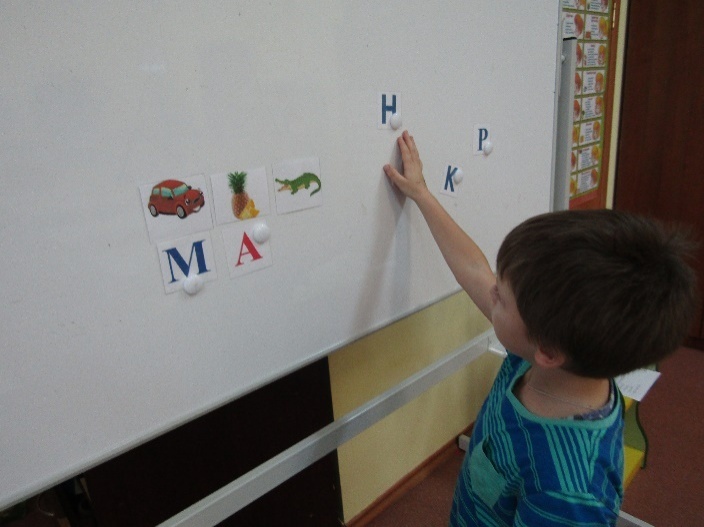 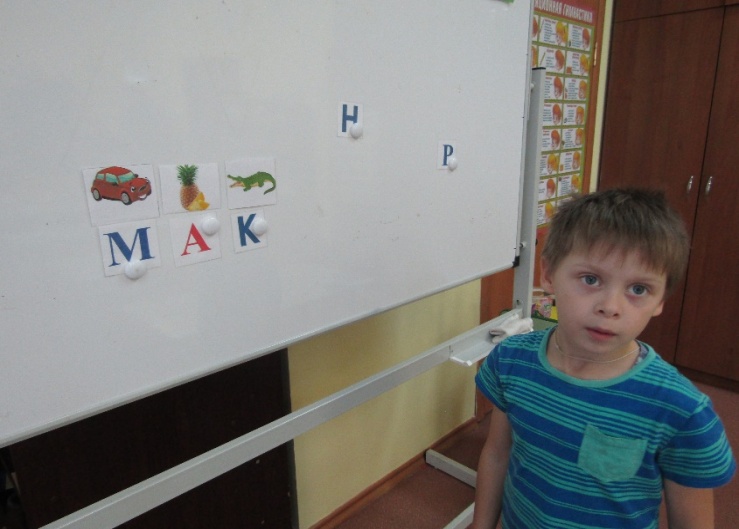 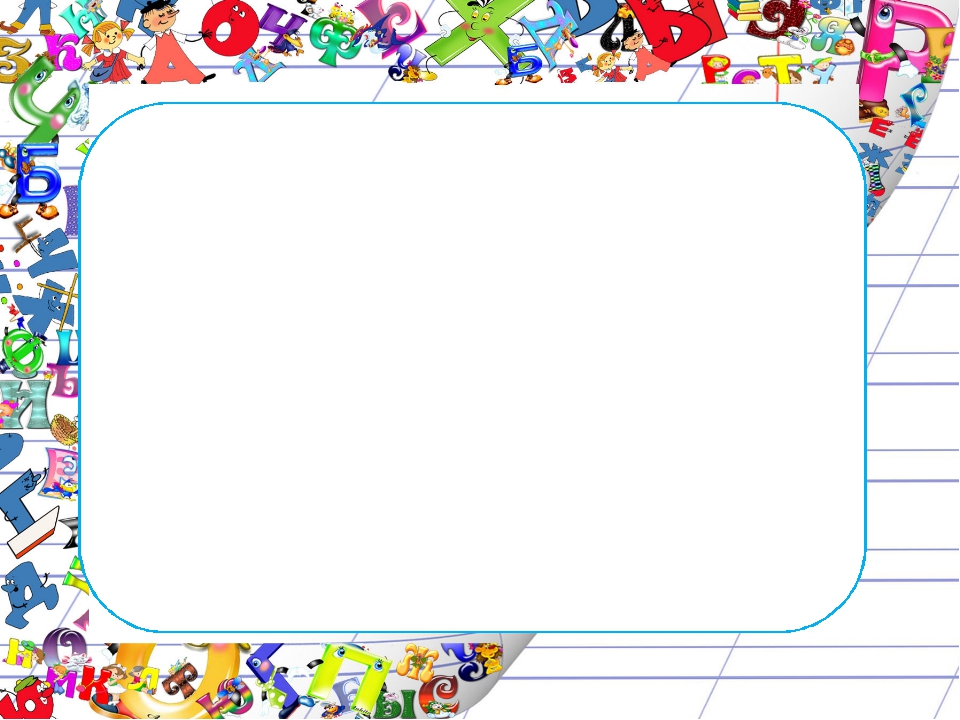 «Закрой лишнюю букву»
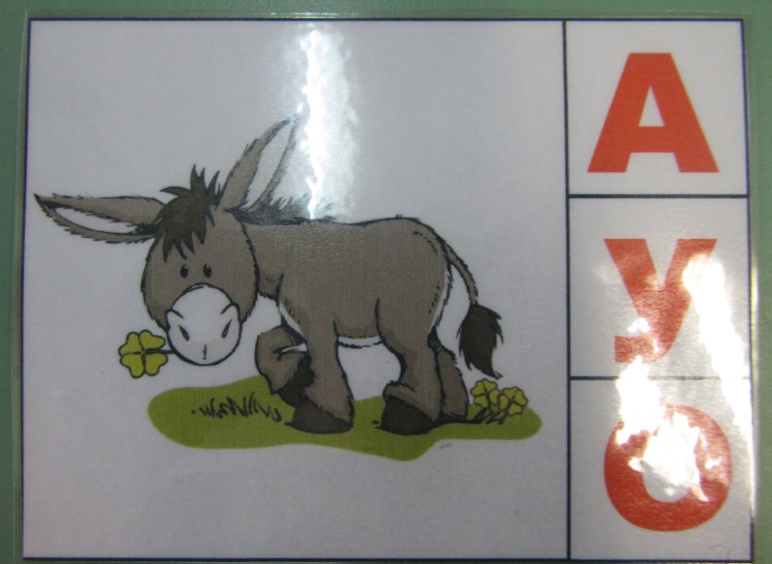 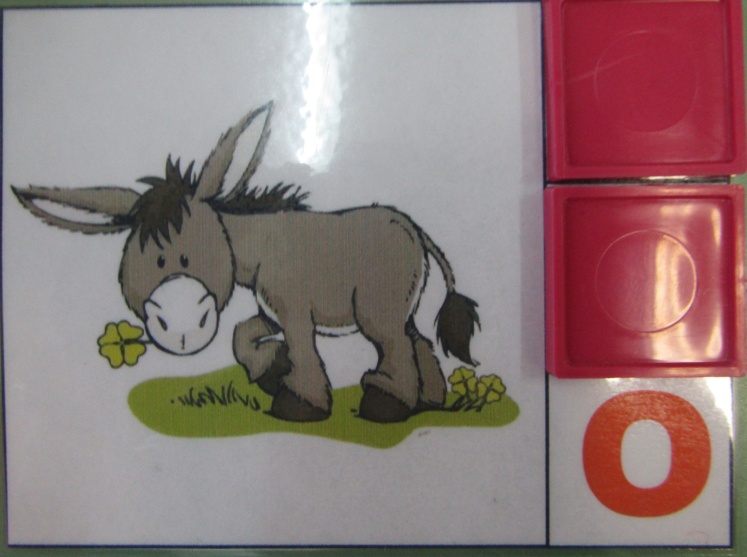 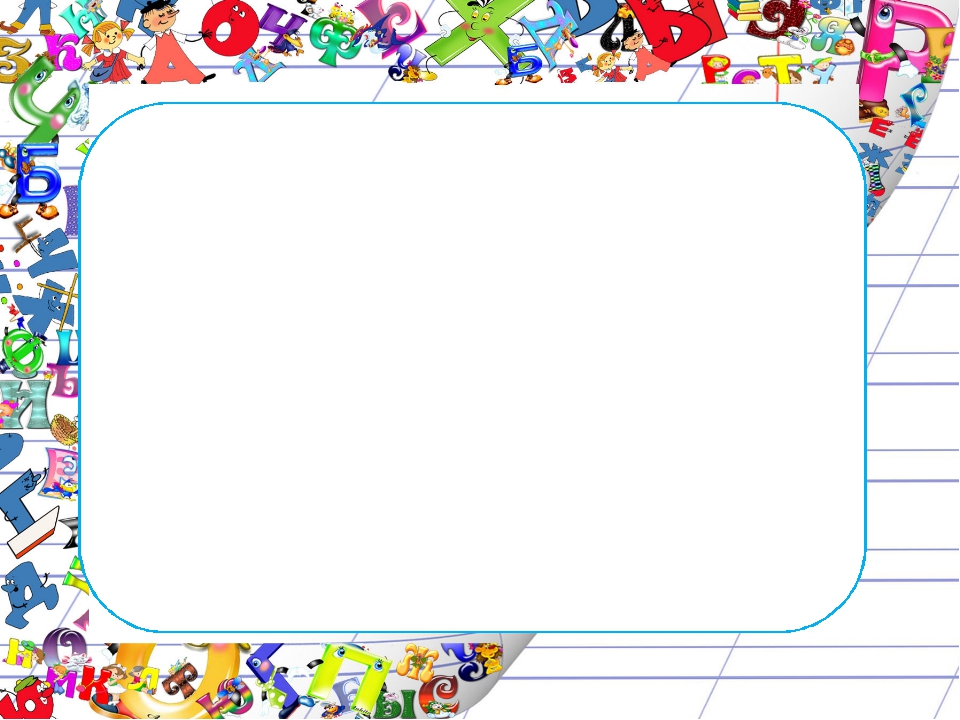 Праздник «Моя любимая буква»
закреплять навыки звукобуквенного анализ;
 закреплять графическое изображение букв;
развивать внимание, мышление, творческое воображение;
прививать интерес к родному языку;
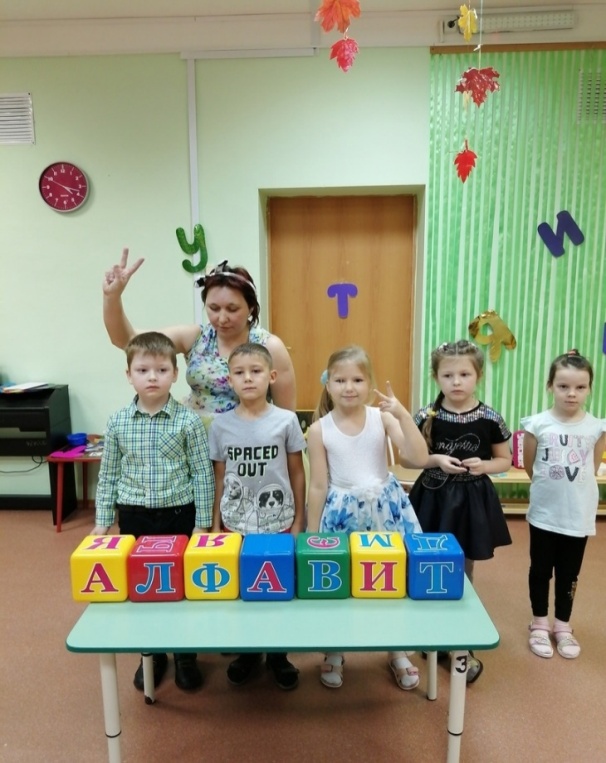 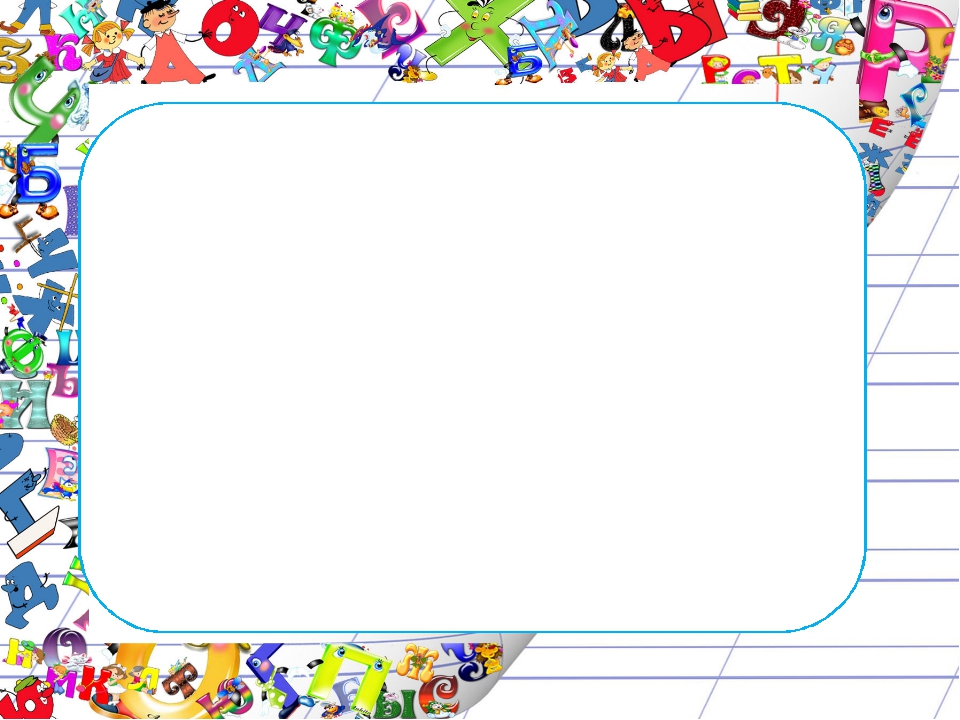 Вывод: готовность ребёнка к  школе складывается из многих  составляющих.  Детский сад –  это фундамент развития и ориентация на требования школы, формирование тех знаний, умений и навыков, которые необходимы для дальнейшего обучения в школе.
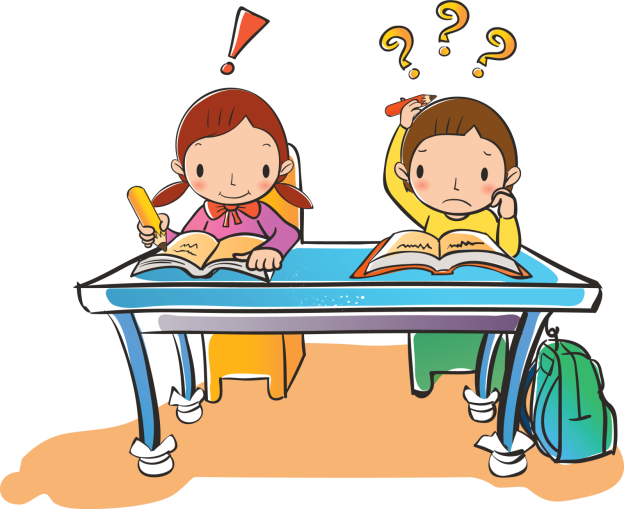 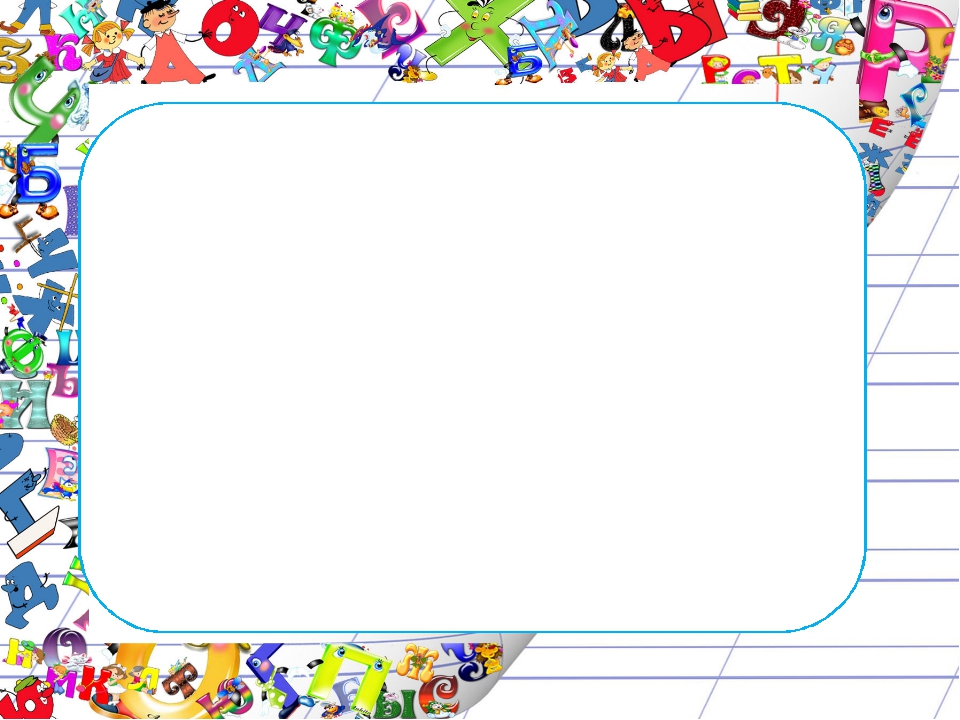 Вывод: готовность ребёнка к  школе складывается из многих  составляющих.  Детский сад –  это фундамент развития и ориентация на требования школы, формирование тех знаний, умений и навыков, которые необходимы для дальнейшего обучения в школе.
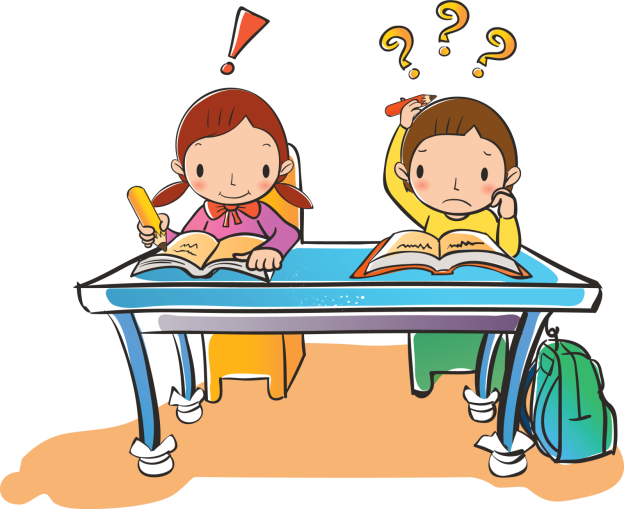 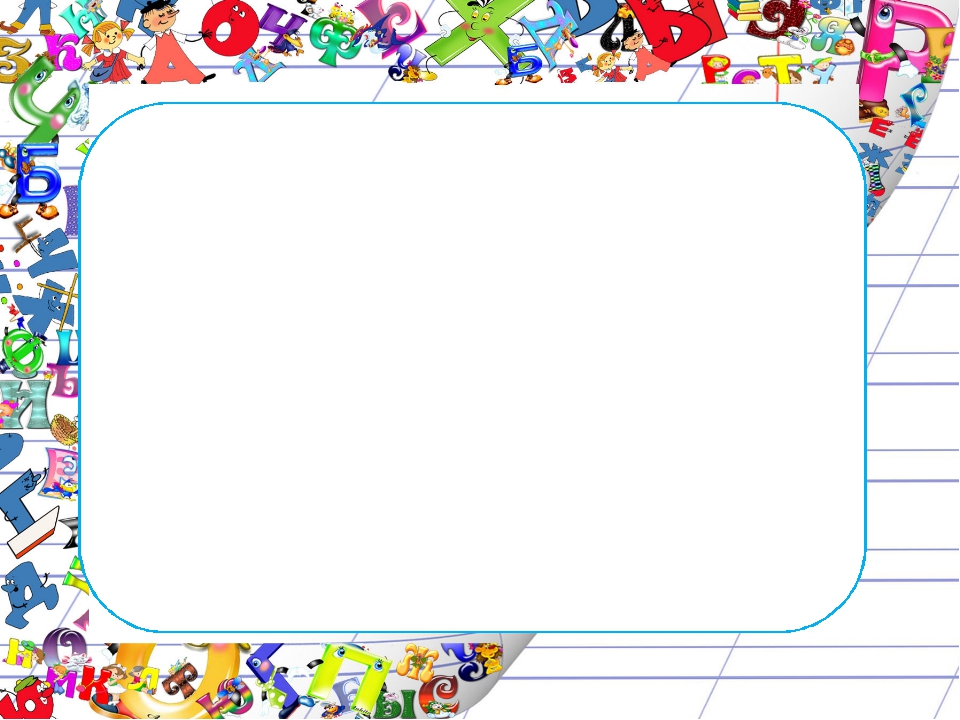 СПАСИБО ЗА ВНИМАНИЕ!